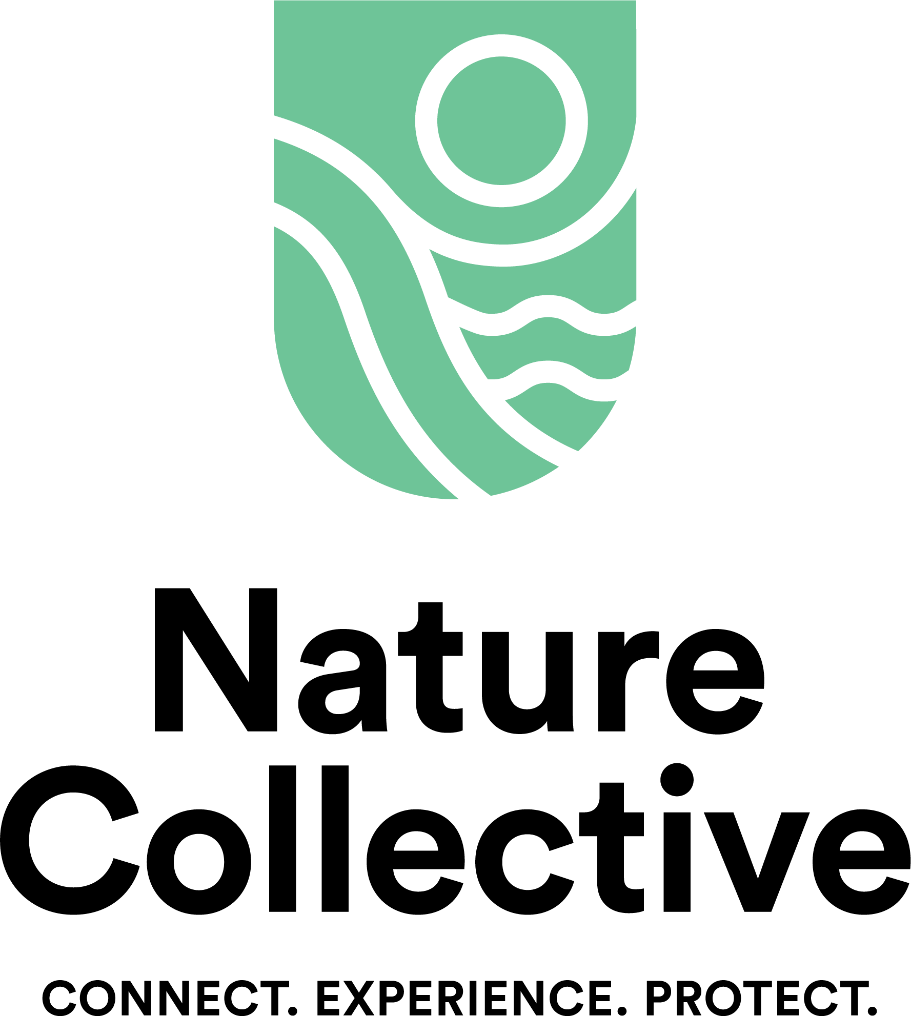 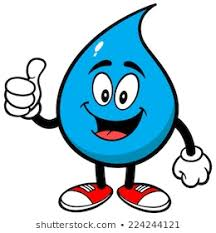 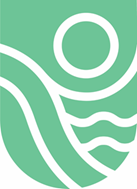 WONDERS OF WATER_________
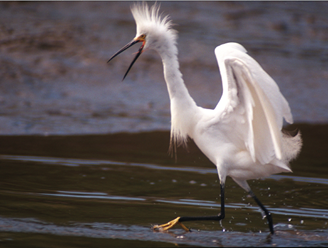 Types of Water
Water Cycle
Watershed
Water Uses
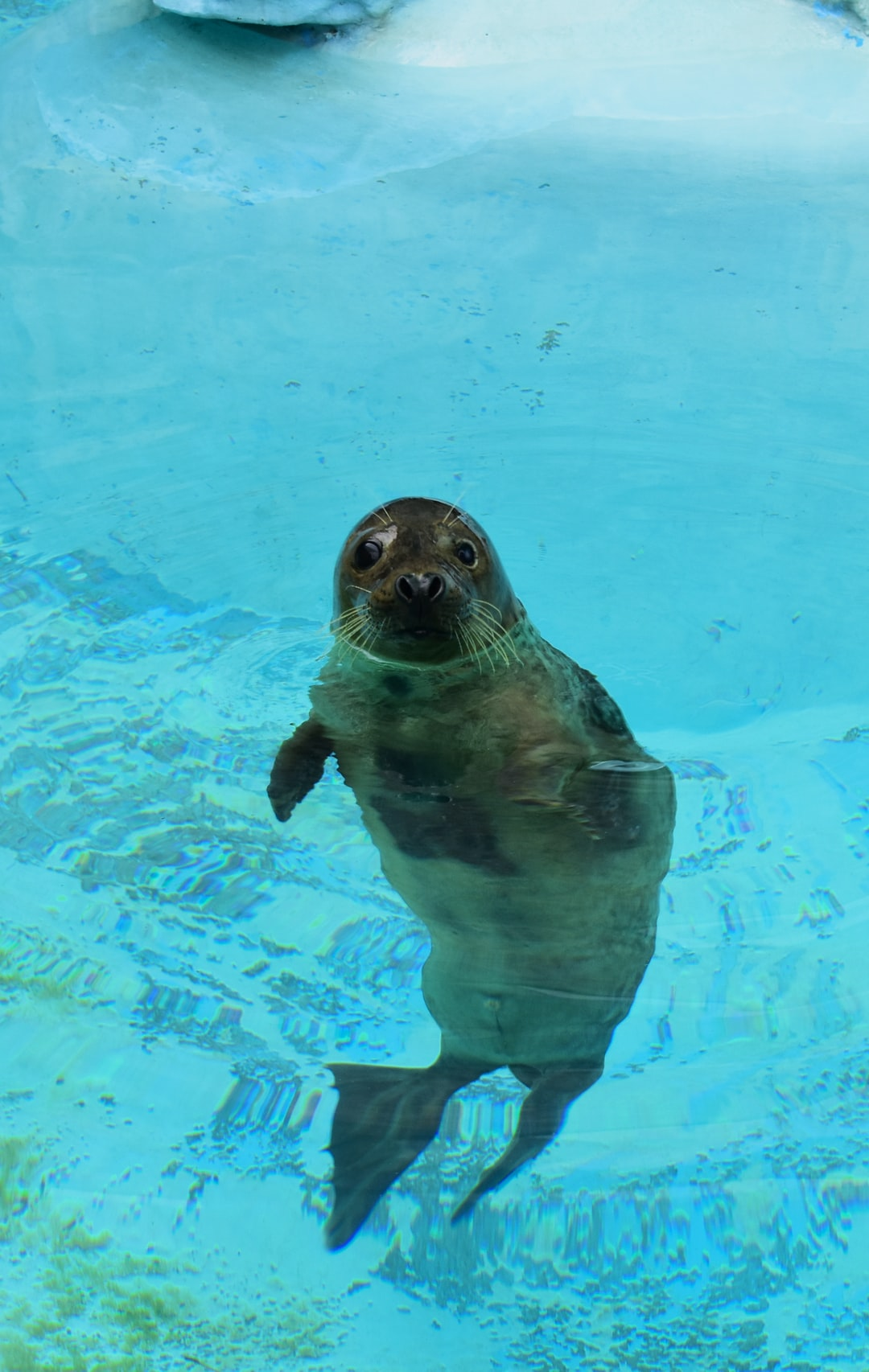 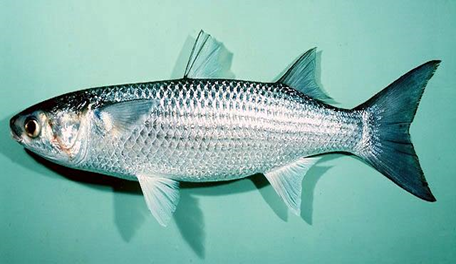 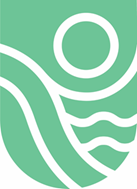 IMAGINARY ADVENTURE_________
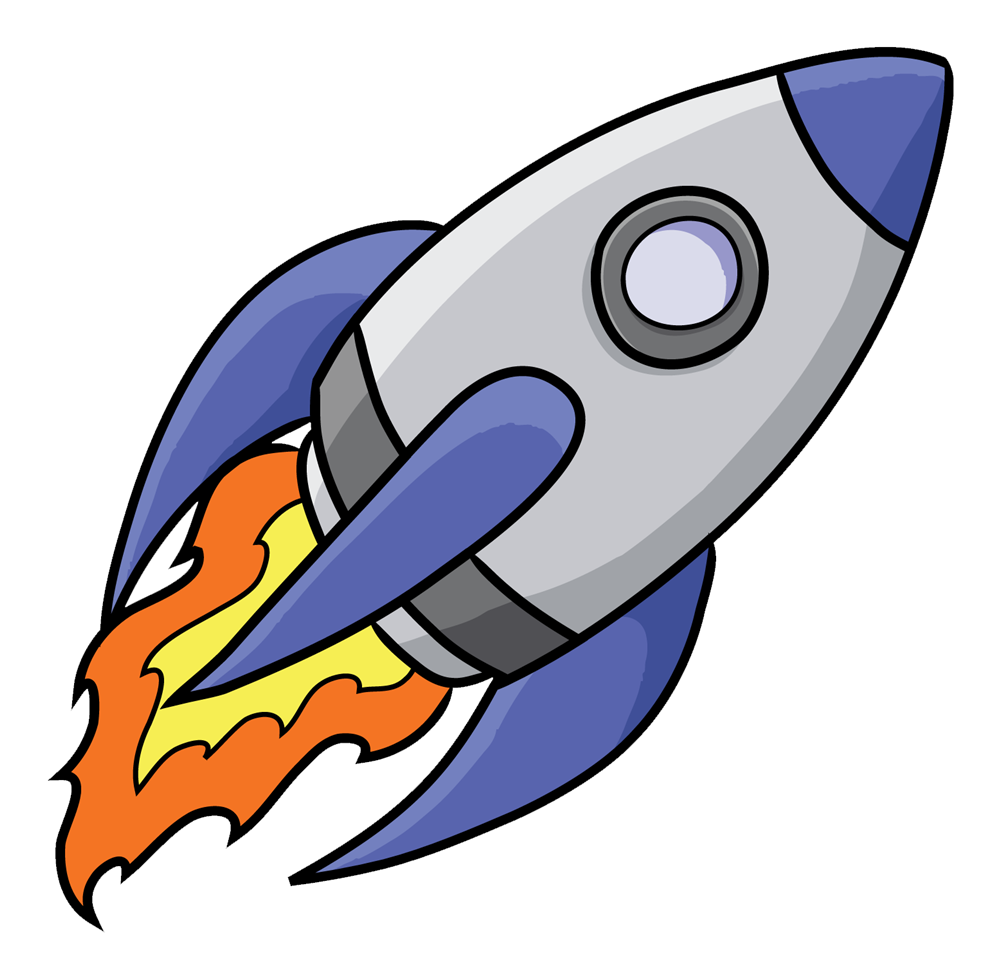 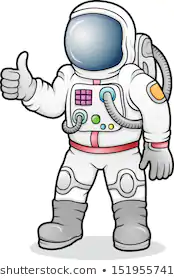 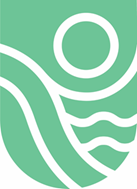 WHAT IS THE WATER CYCLE?_________
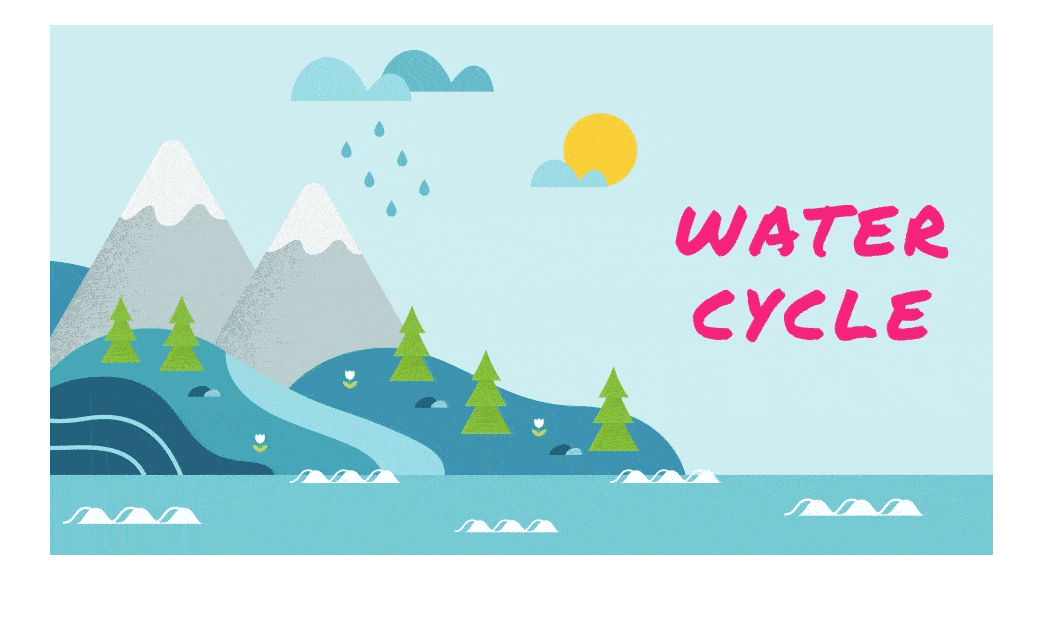 The continuous movement of water on, above and below the surface of the Earth
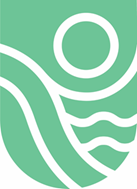 5 WATER CYCLE STAGES:_________
Transpiration
Evaporation
Condensation
Precipitation
Accumulation
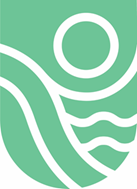 TRANSPIRATION_________
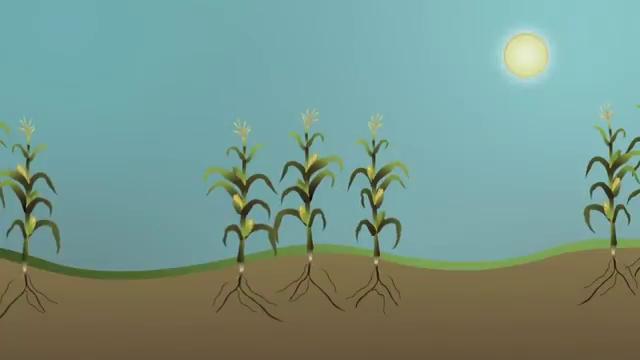 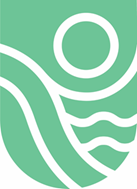 TRANSPIRATION_________
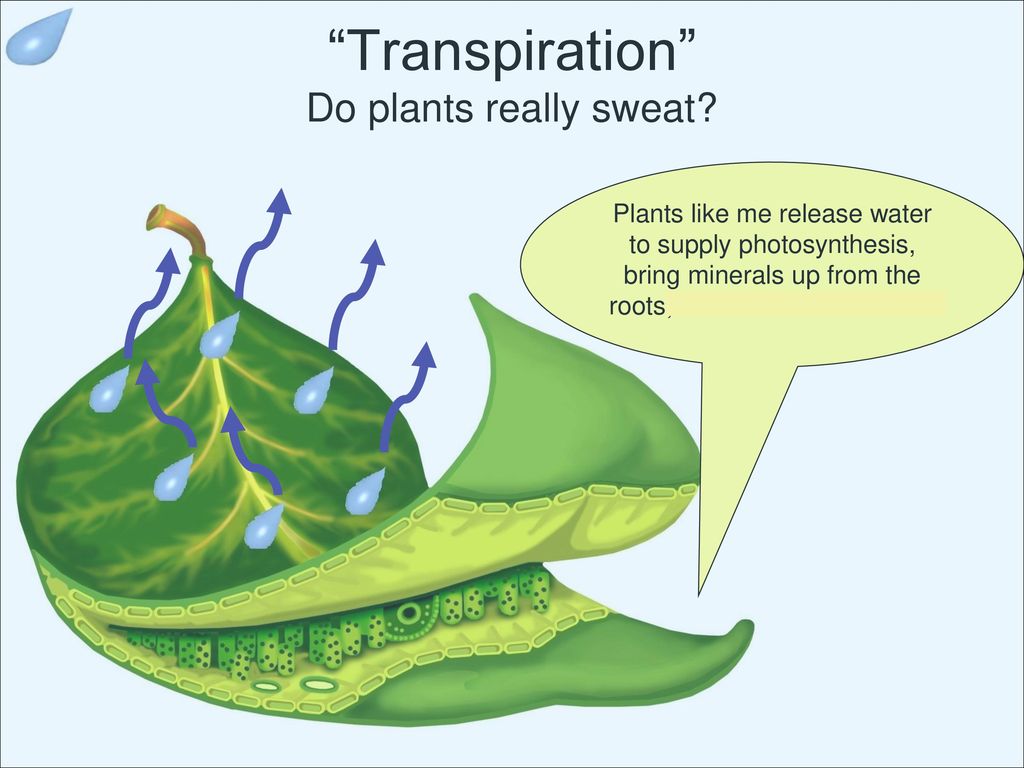 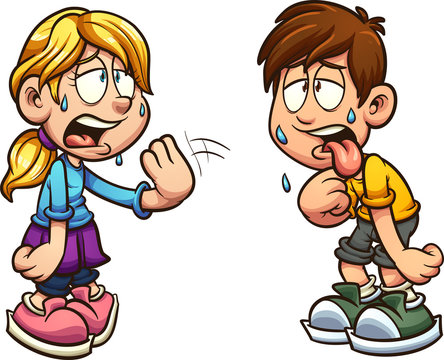 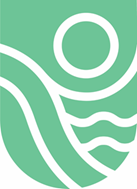 EVAPORATION_________
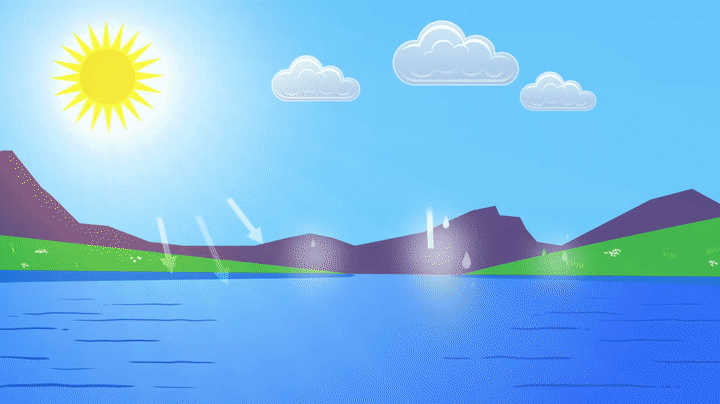 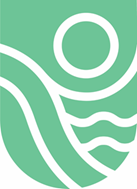 CONDENSATION_________
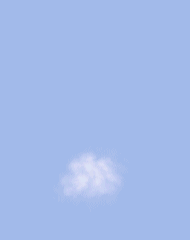 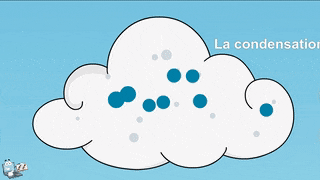 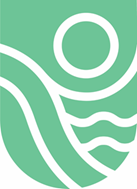 PRECIPITATION_________
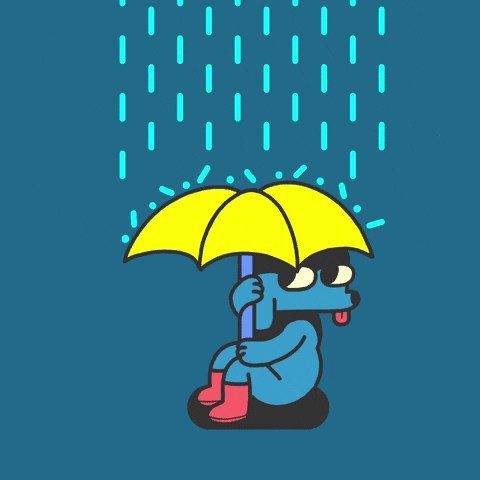 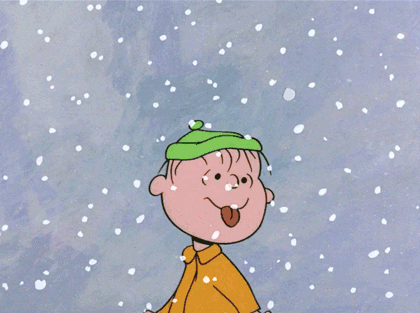 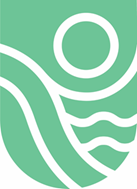 ACCUMULATION_________
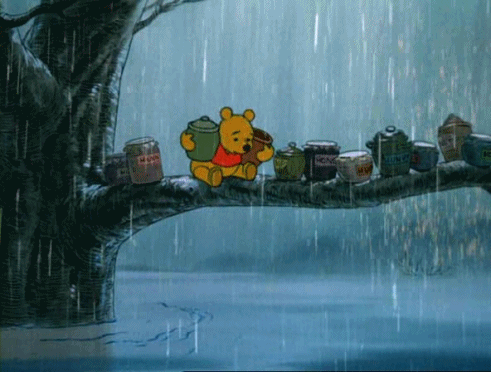 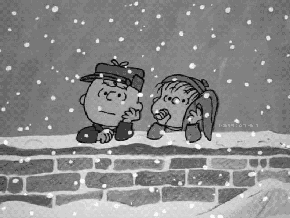 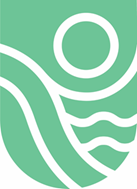 WHY IS THE WATER CYCLE IMPORTANT?_________
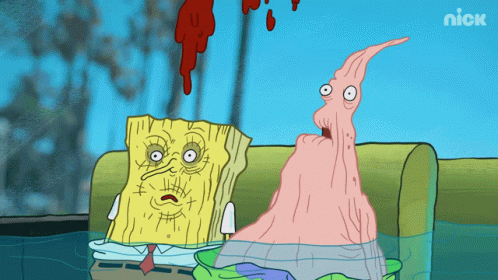 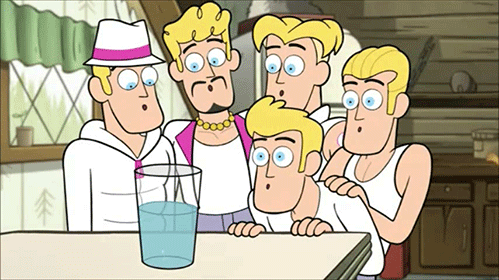 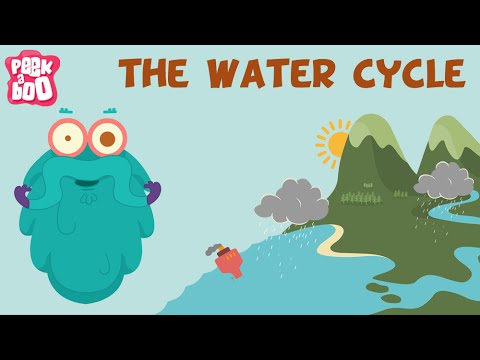 What is a Watershed?
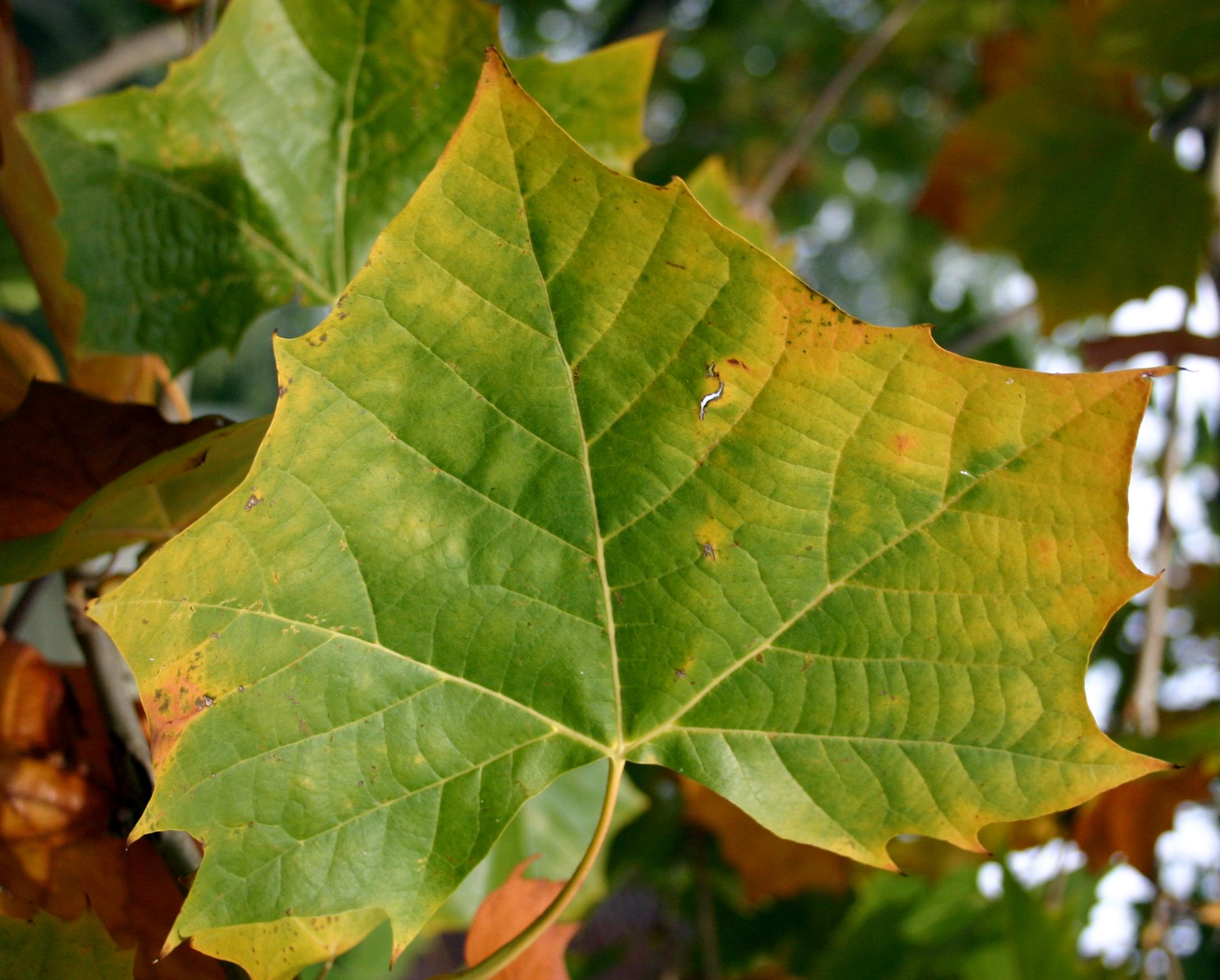 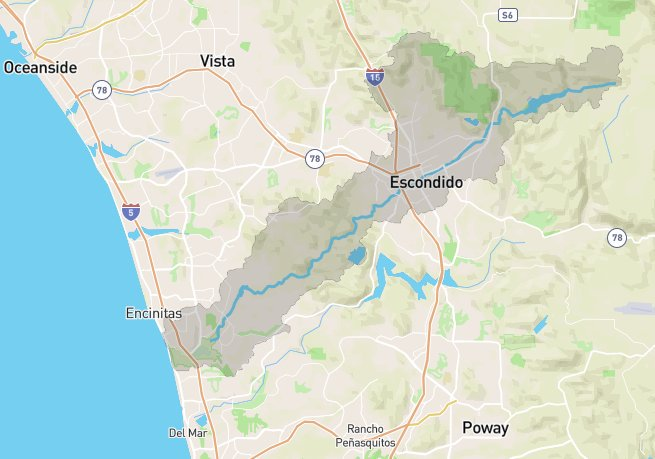 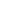 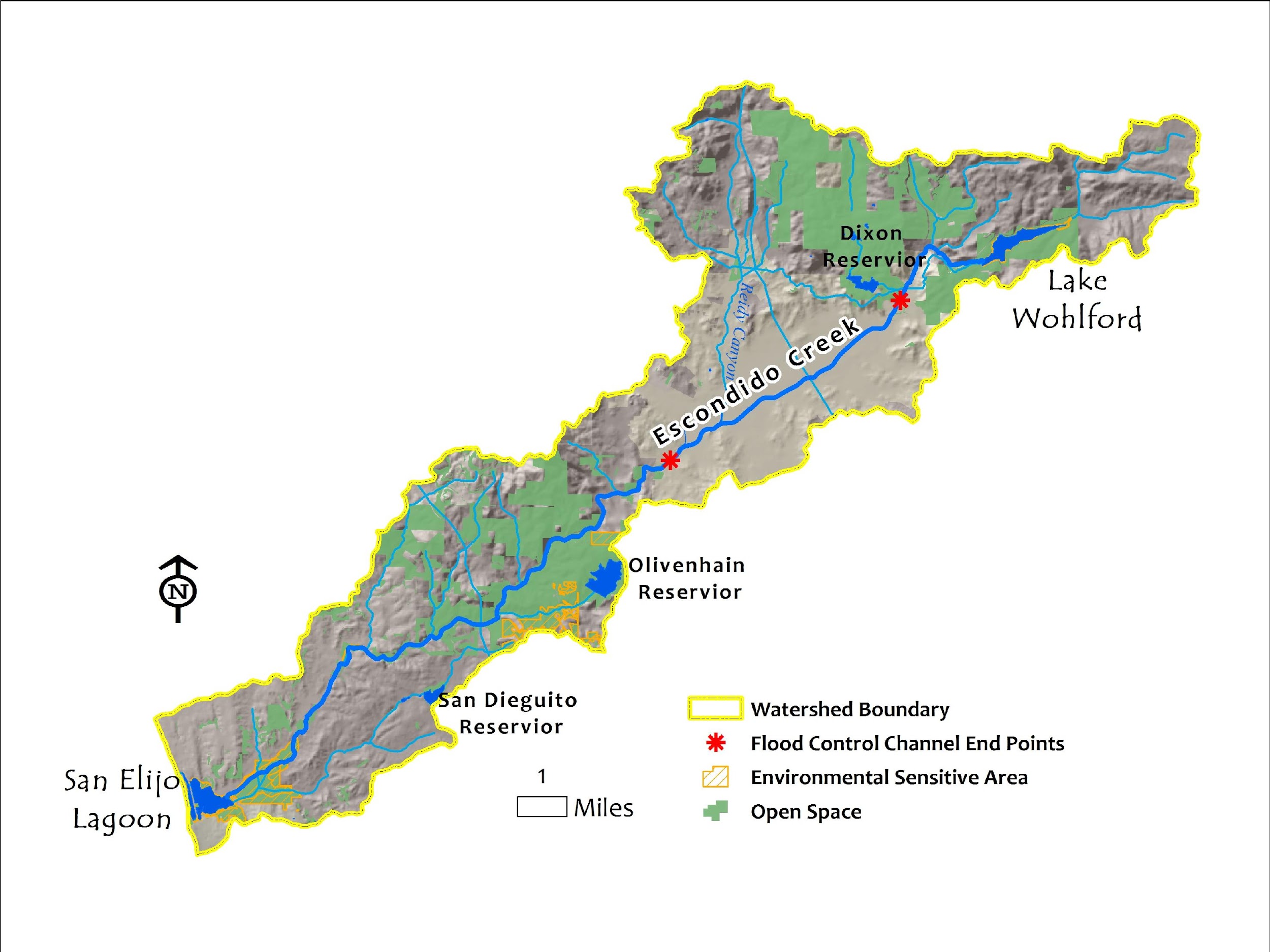 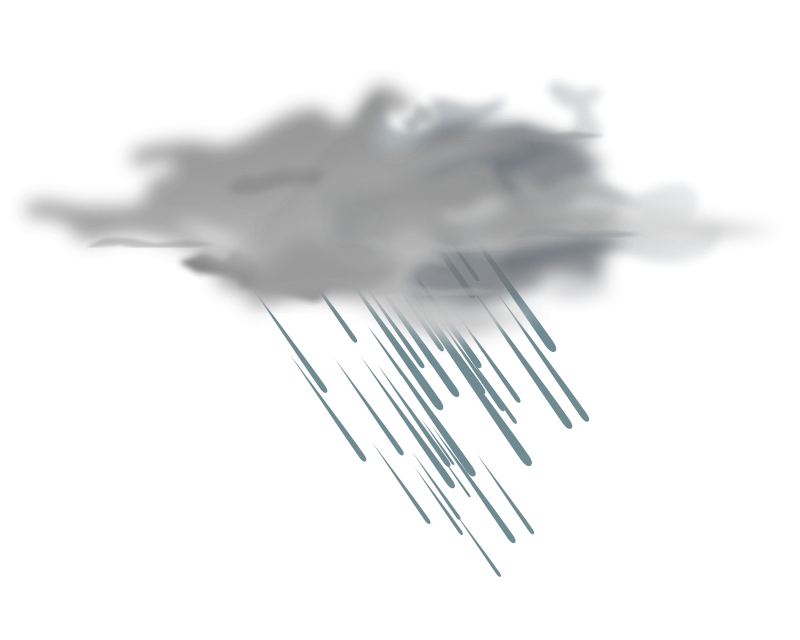 We live in the Escondido Creek Watershed
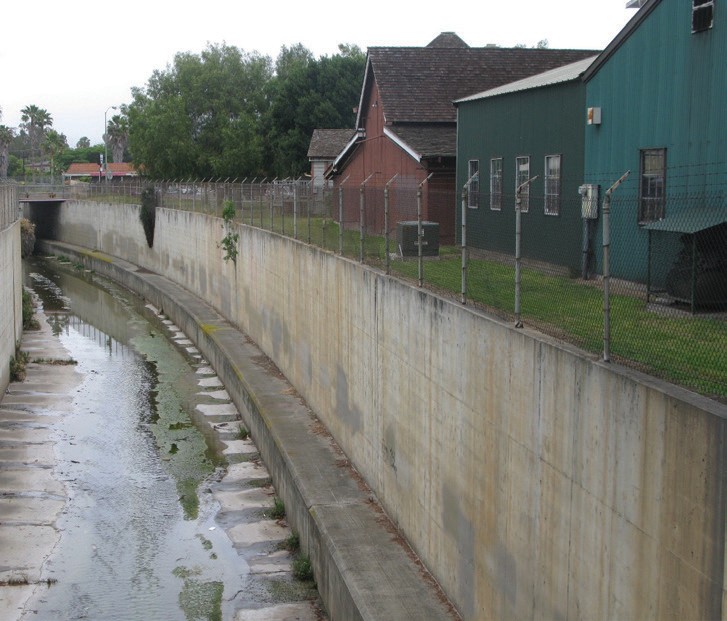 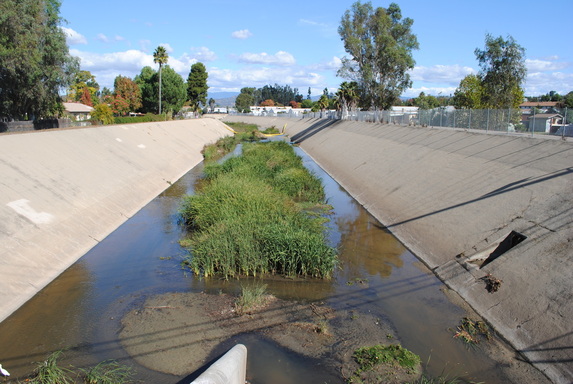 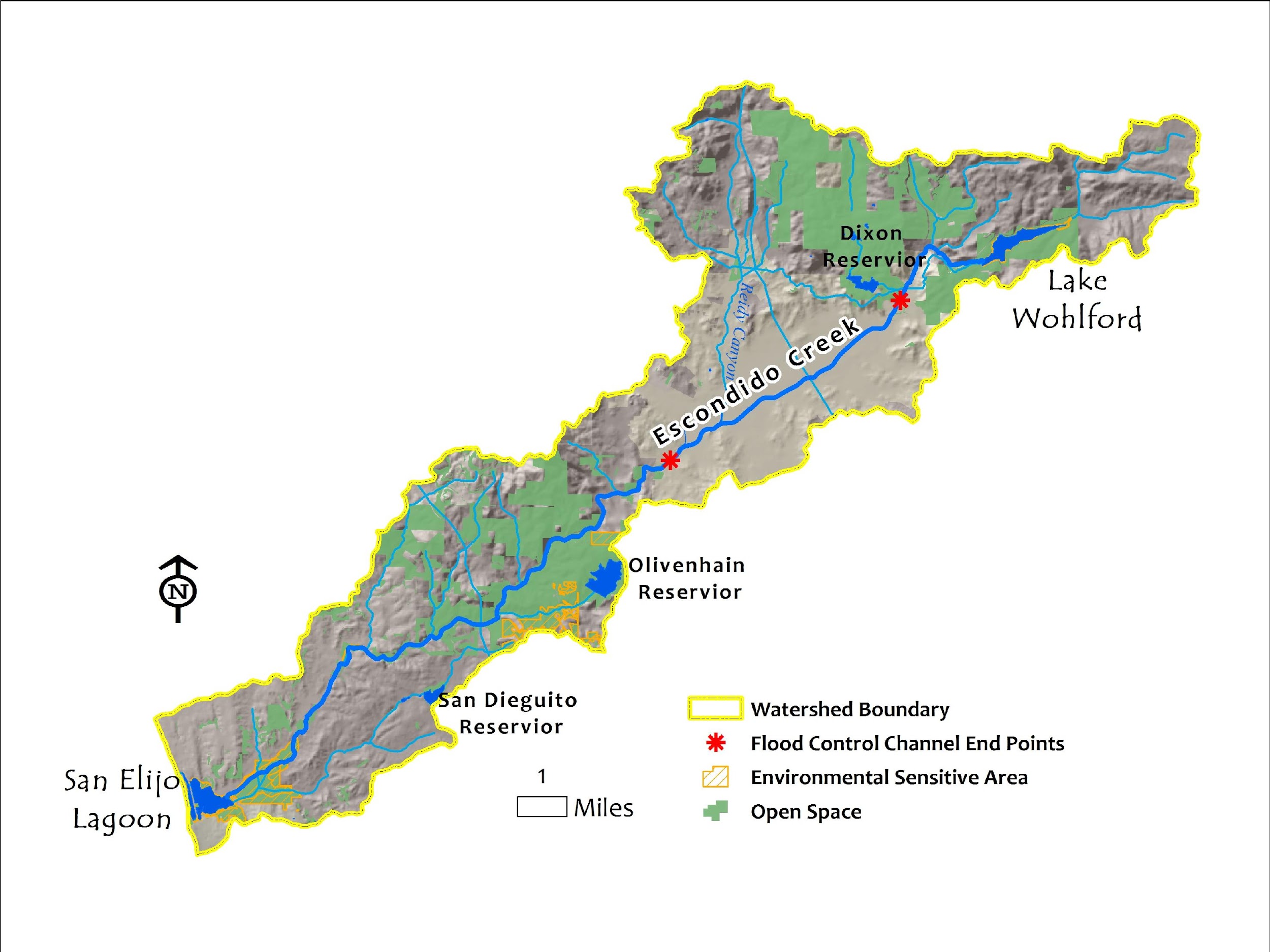 City of Escondido
Escondido Creek upstream
UPSTREAM of the creek
@ Elfin Forest
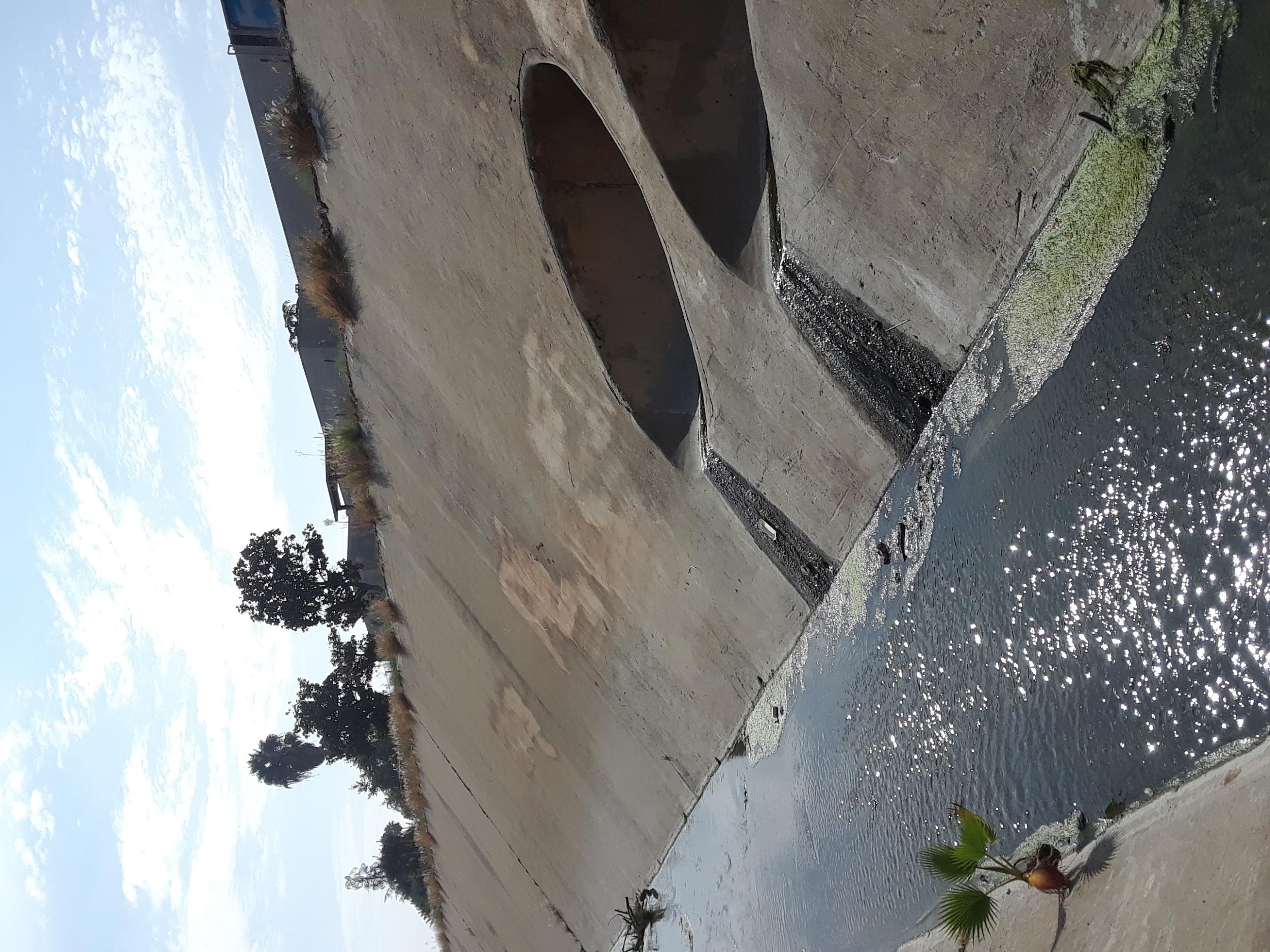 Escondido Creek downstream
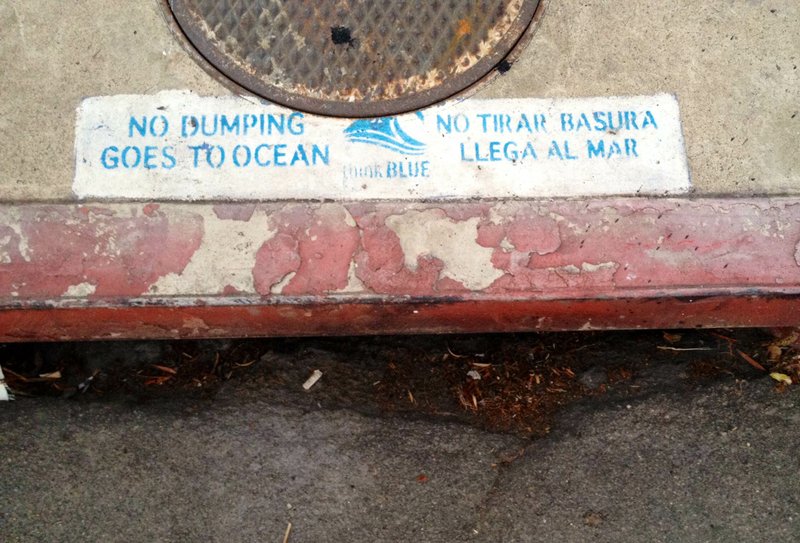 A flood channel holds water to prevent the impact of flooding.
Ocean
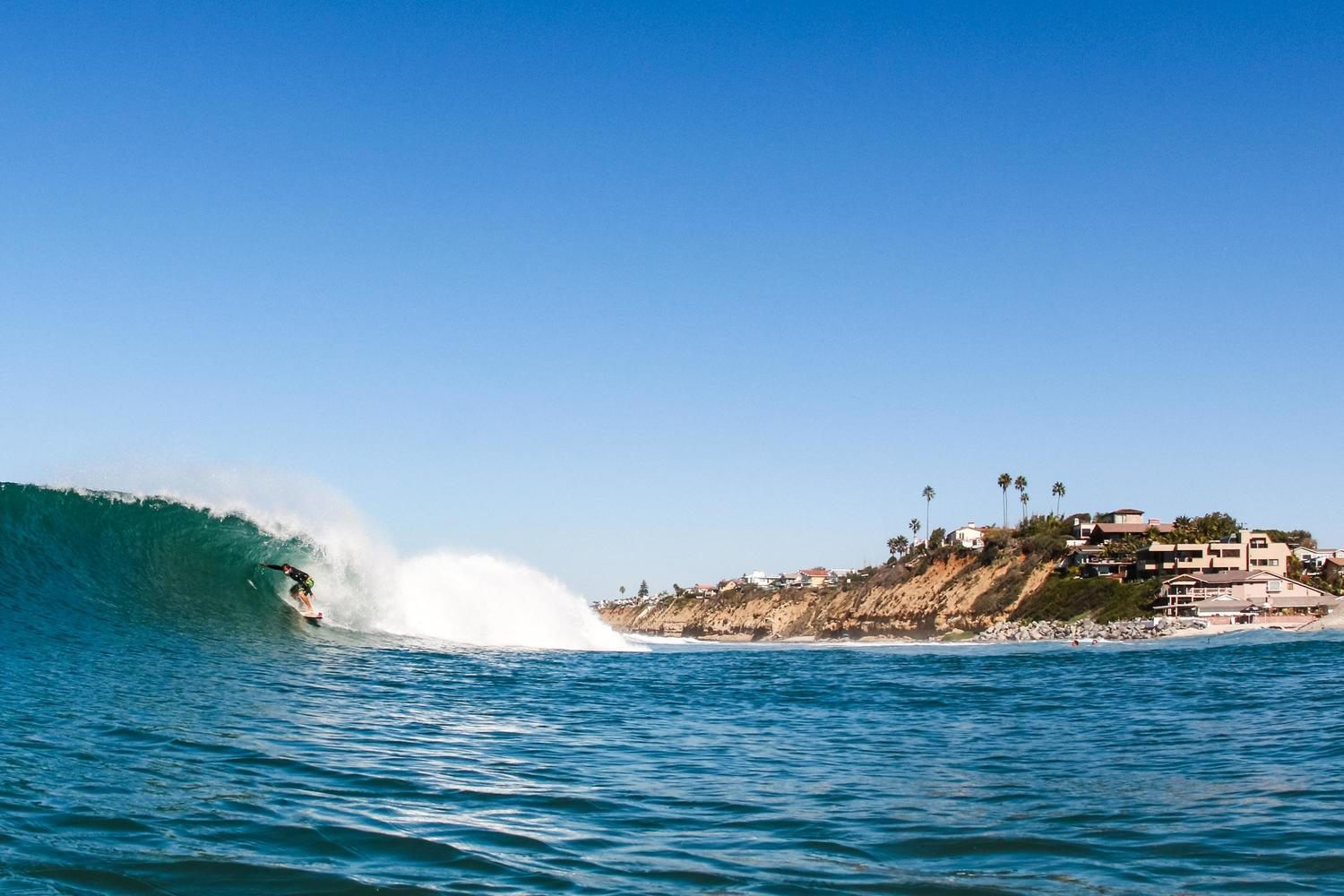 @ Elfin Forest
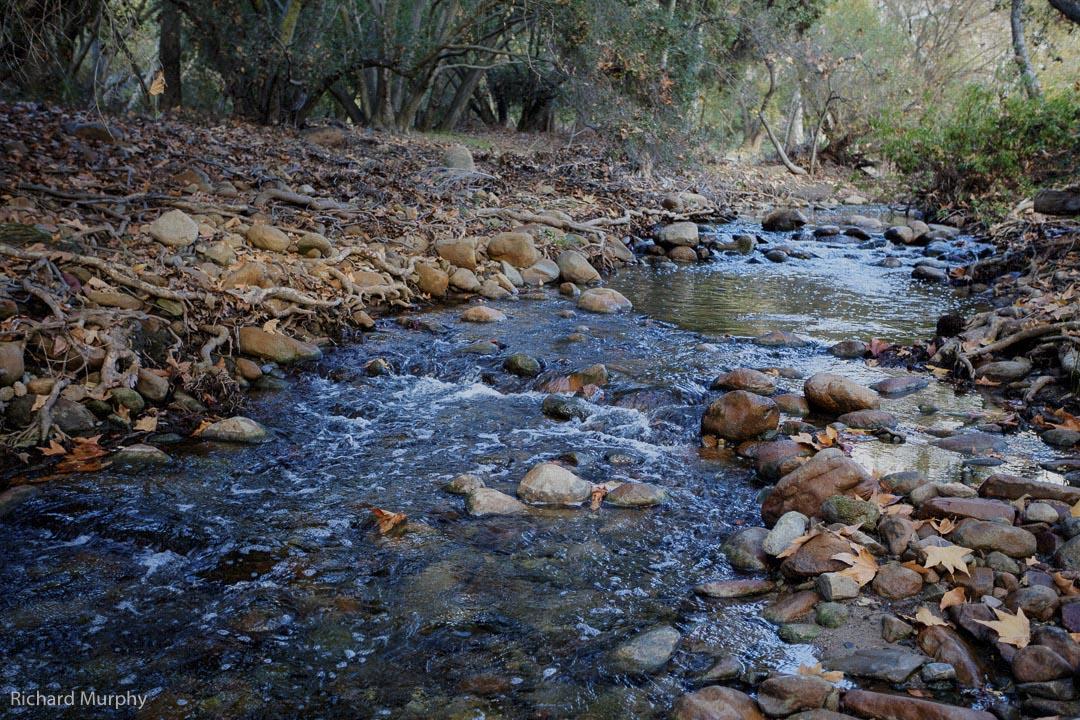 San Elijo Lagoon
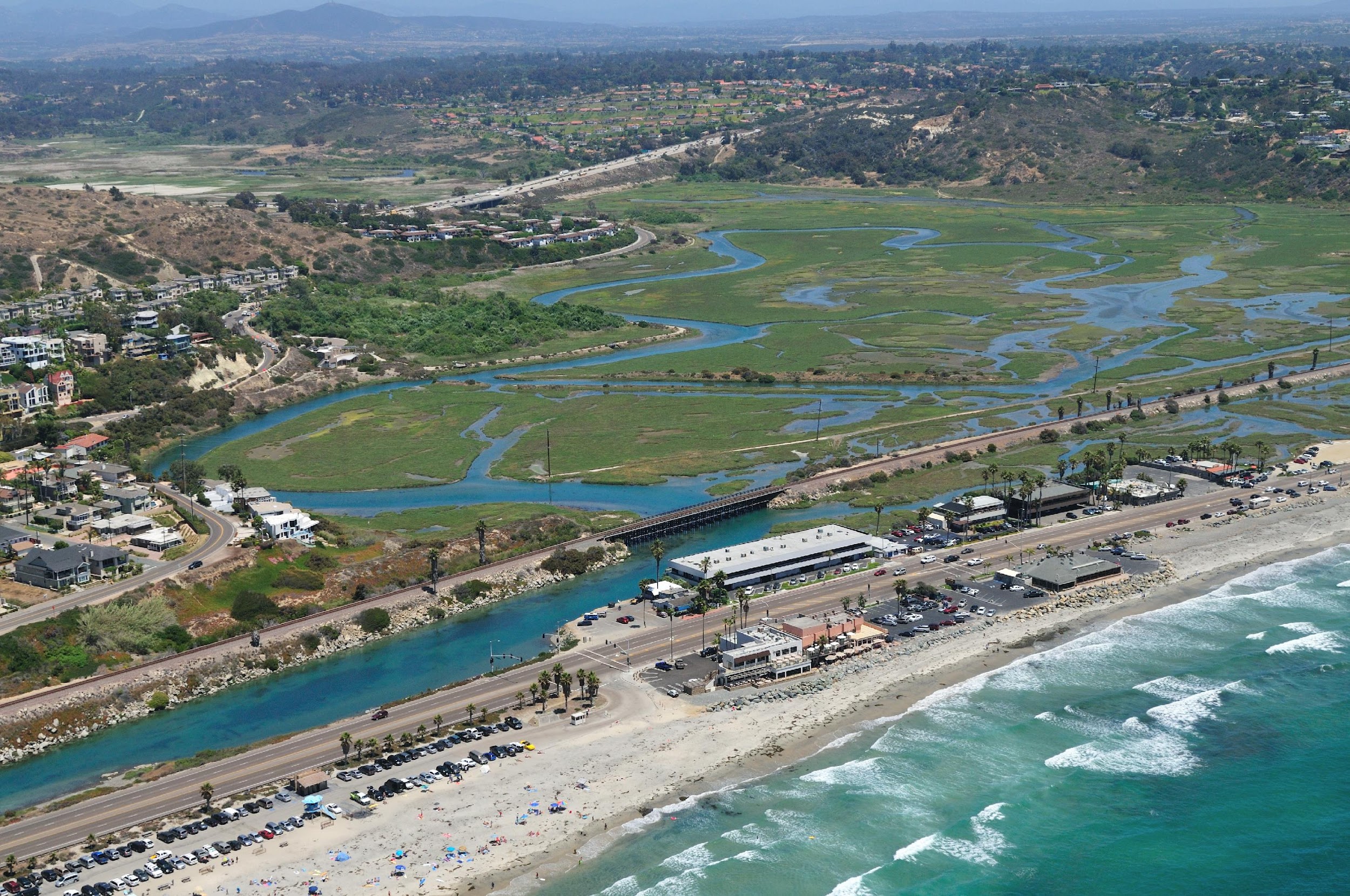 Escondido Creek downstream
DOWNSTREAMof the creek
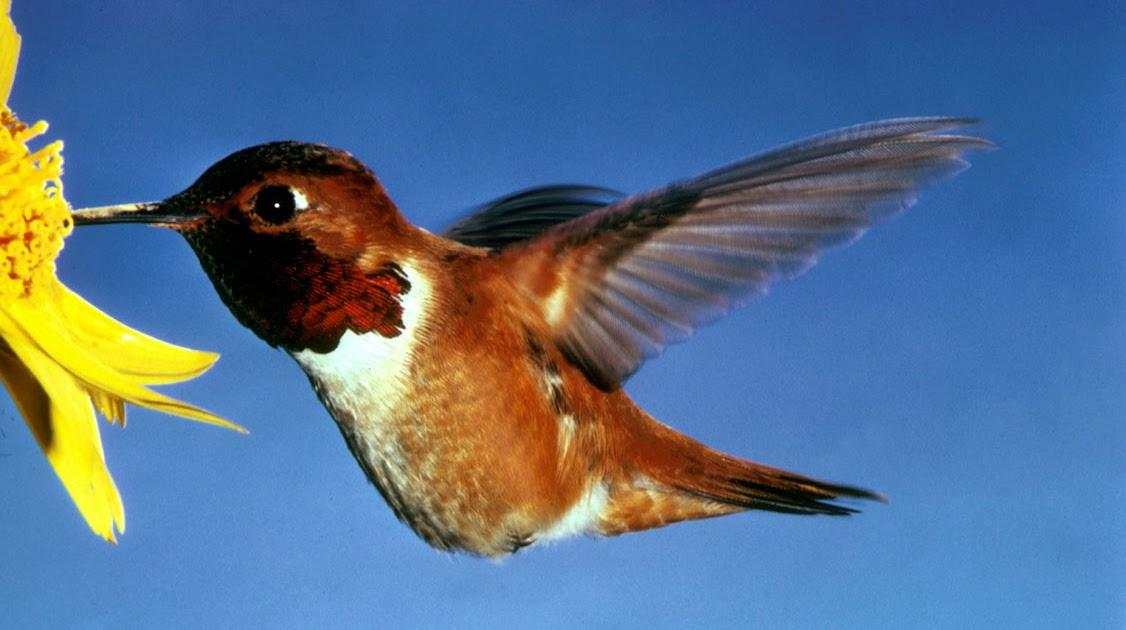 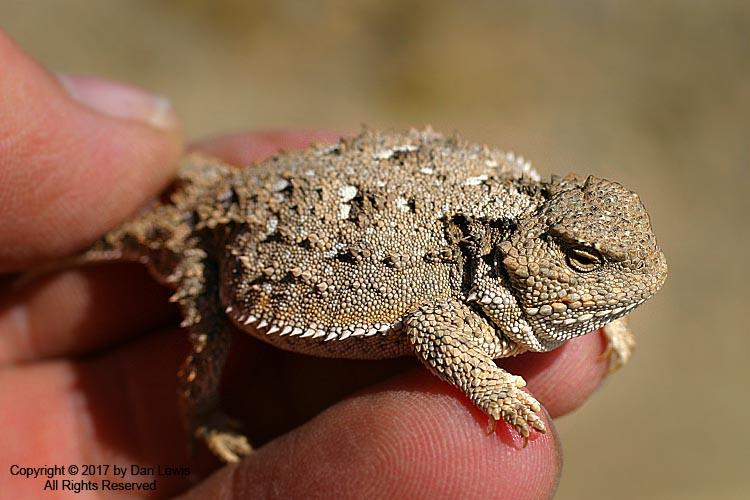 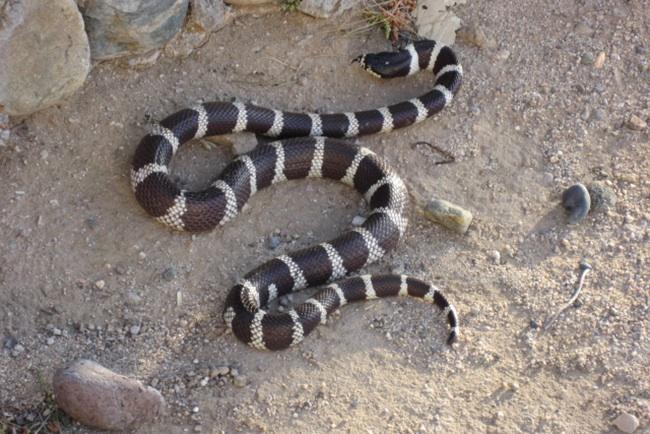 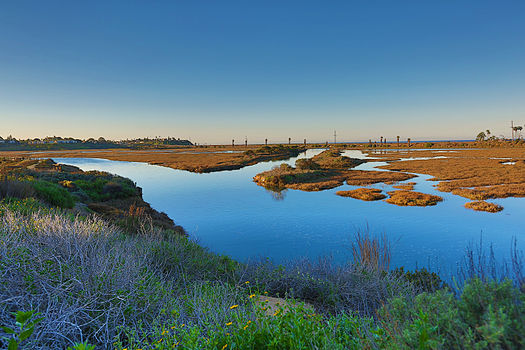 A watershed is a living ecosystem!
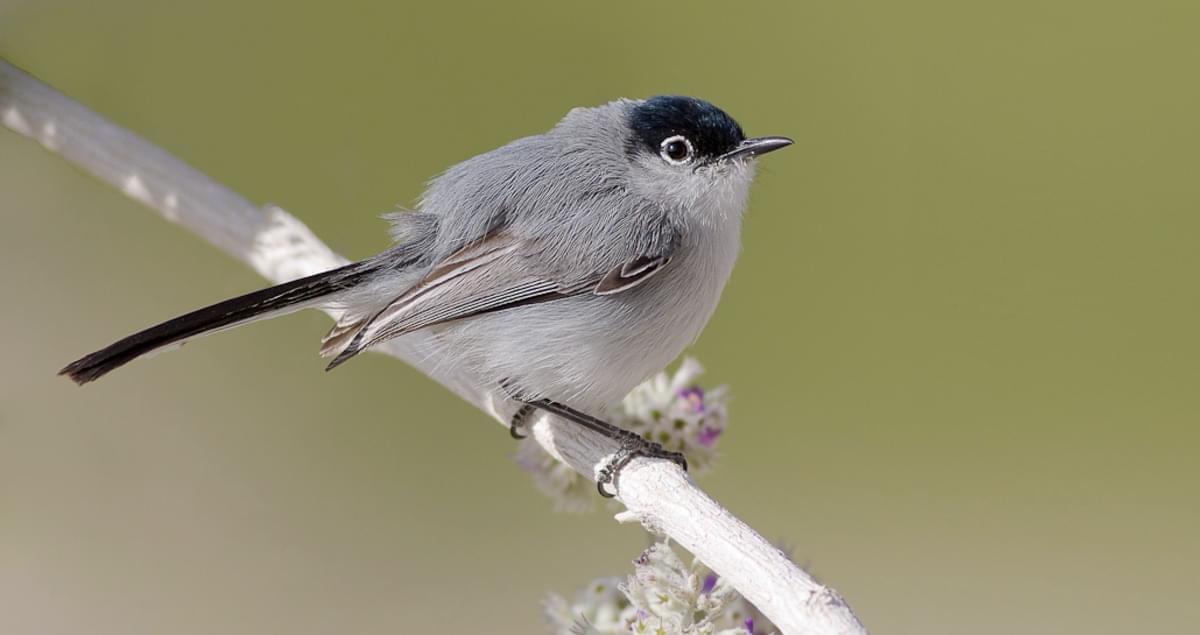 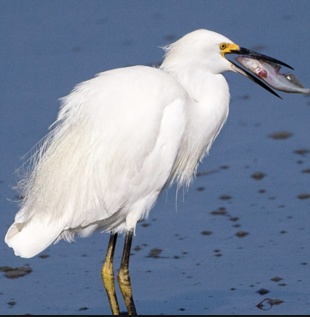 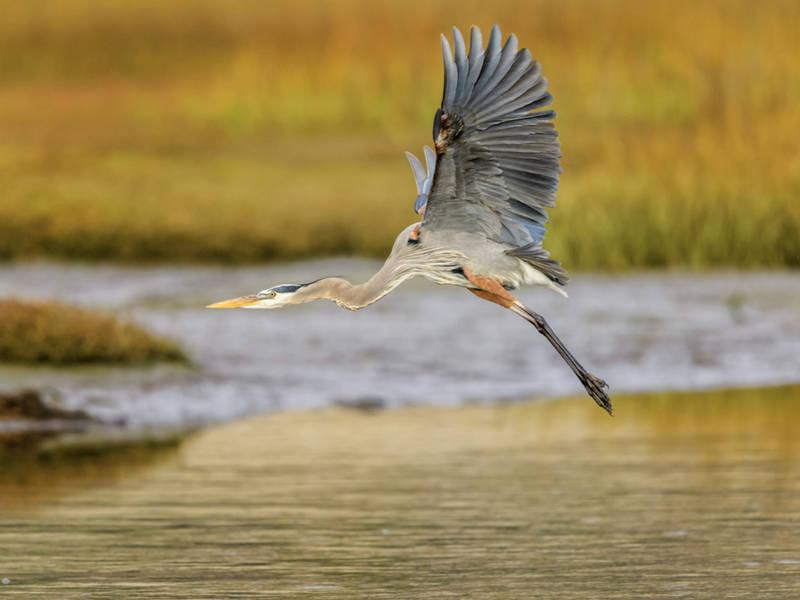 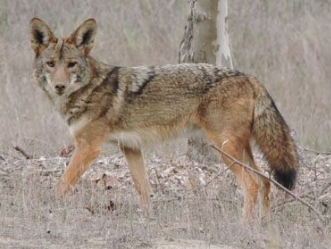 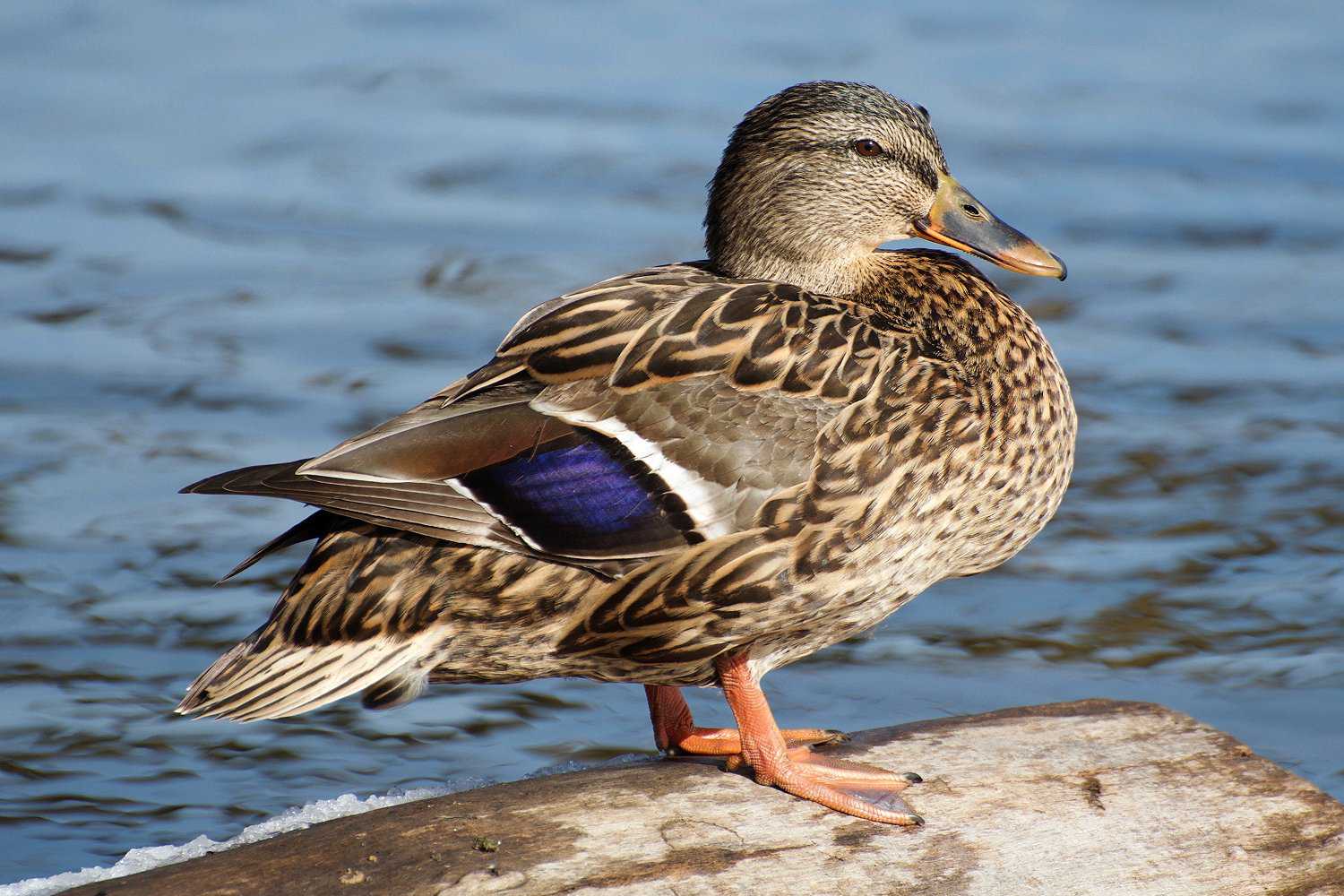 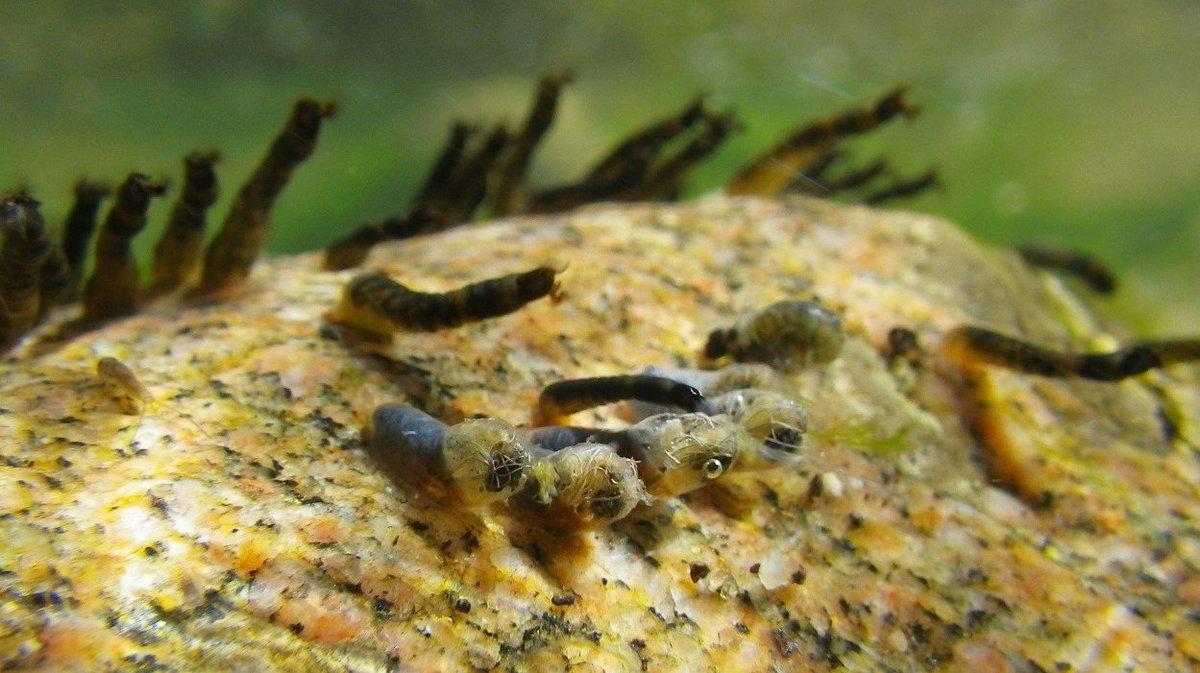 [Speaker Notes: let’s talk about the different ways living organisms use water]
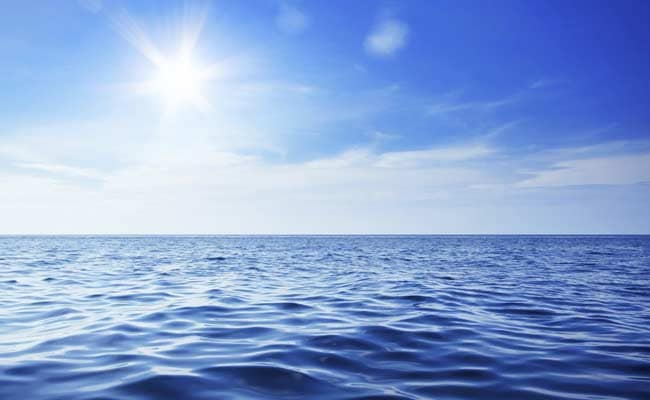 _________
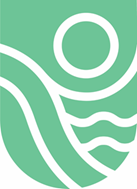 What are your  favorite ways to enjoy the ocean?
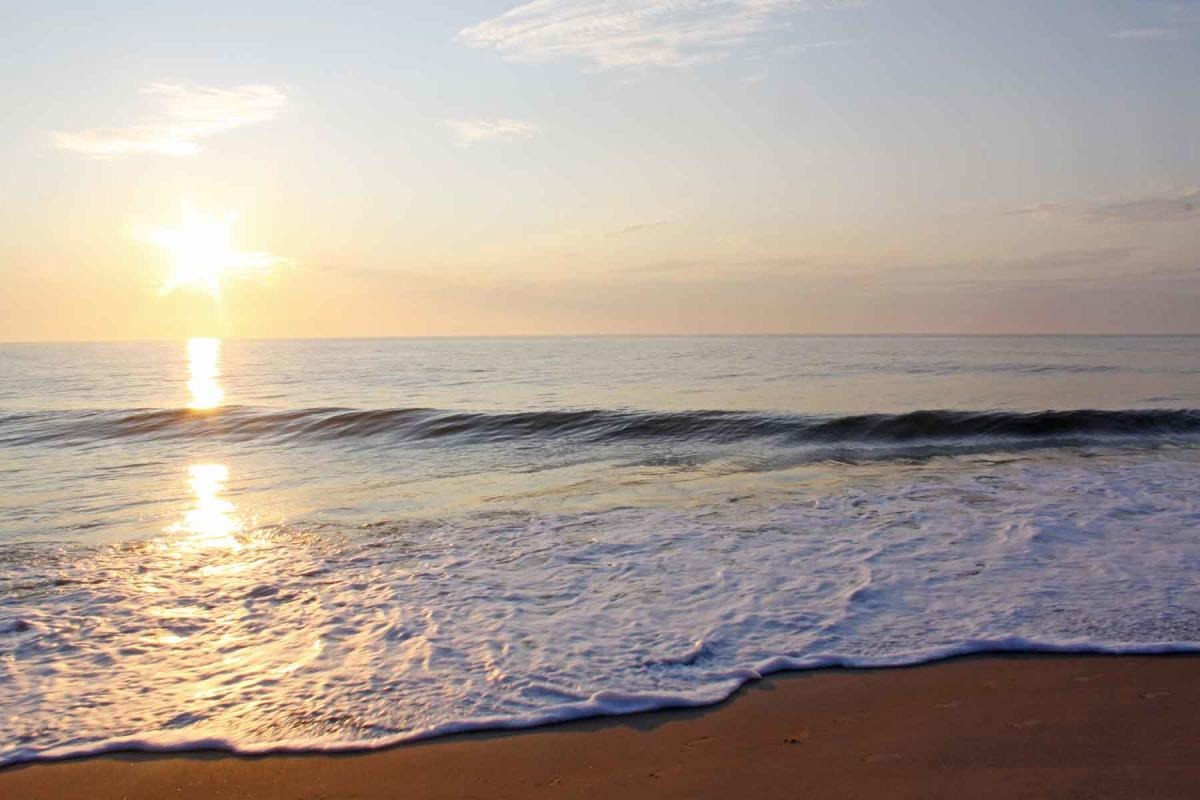 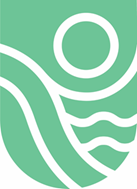 When I visit the beach I like to wonder...
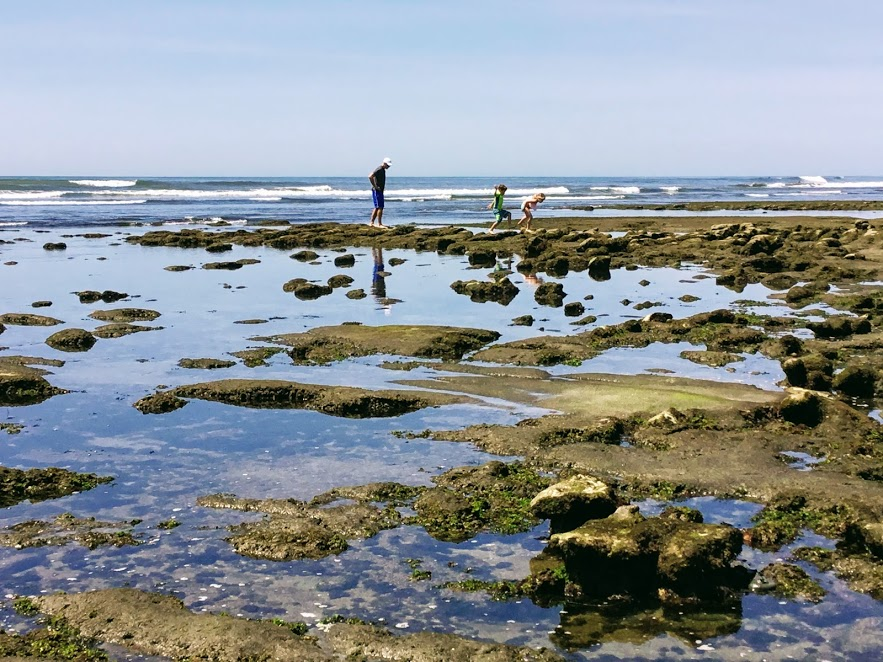 Tidepools
How animals in the Tidepools use water to survive.
How to respect the Tidepools when we visit.
Make a fun sea creature craft!
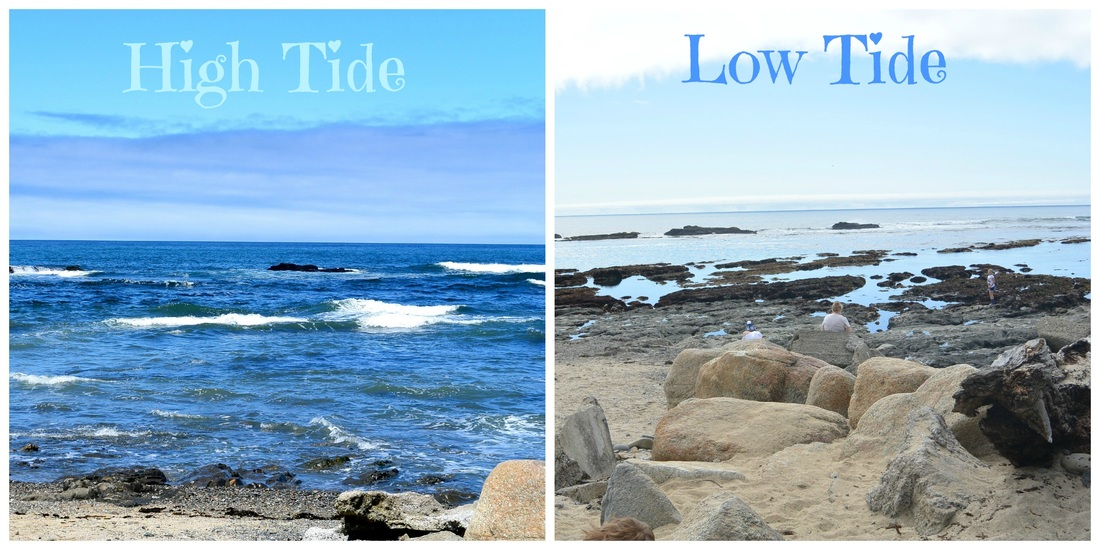 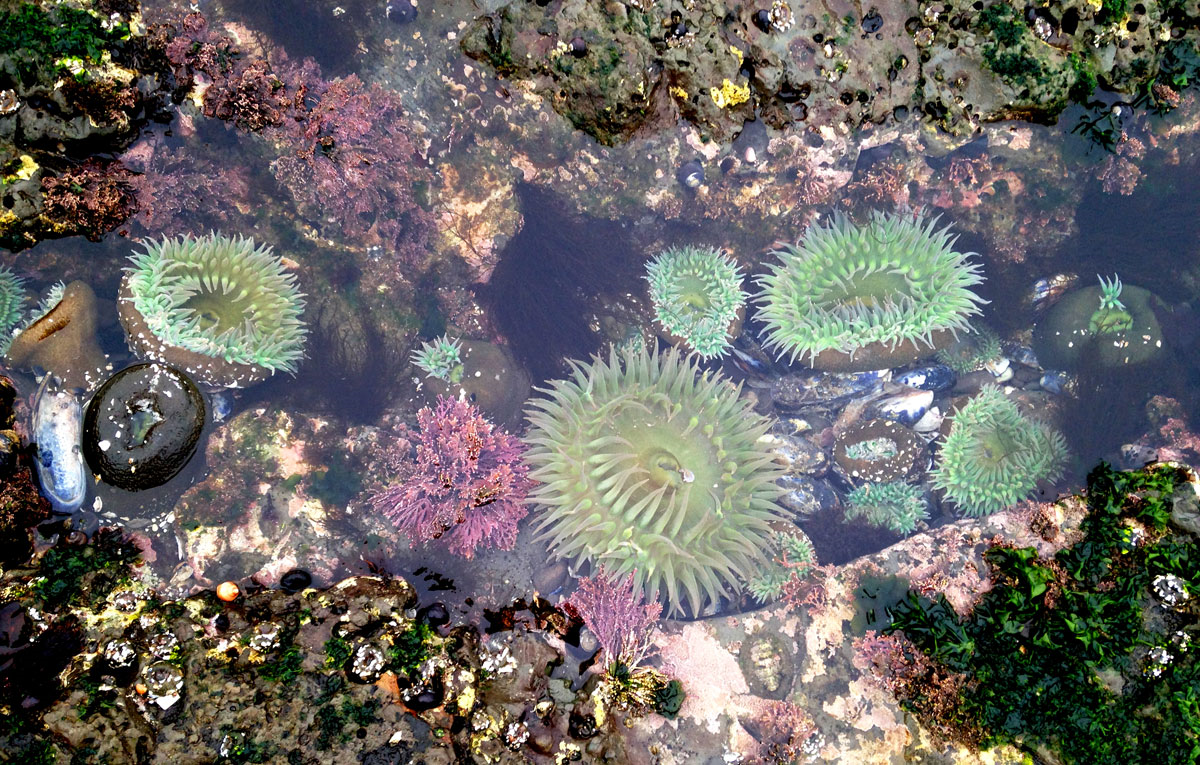 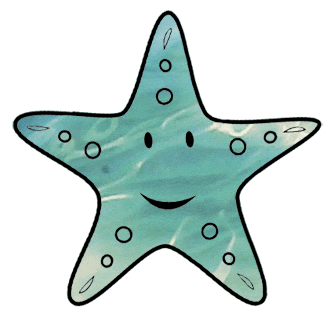 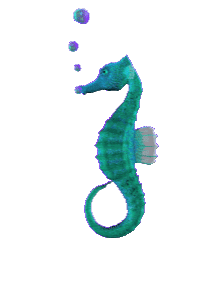 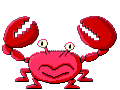 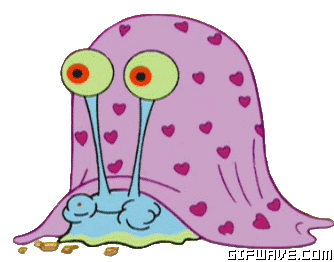 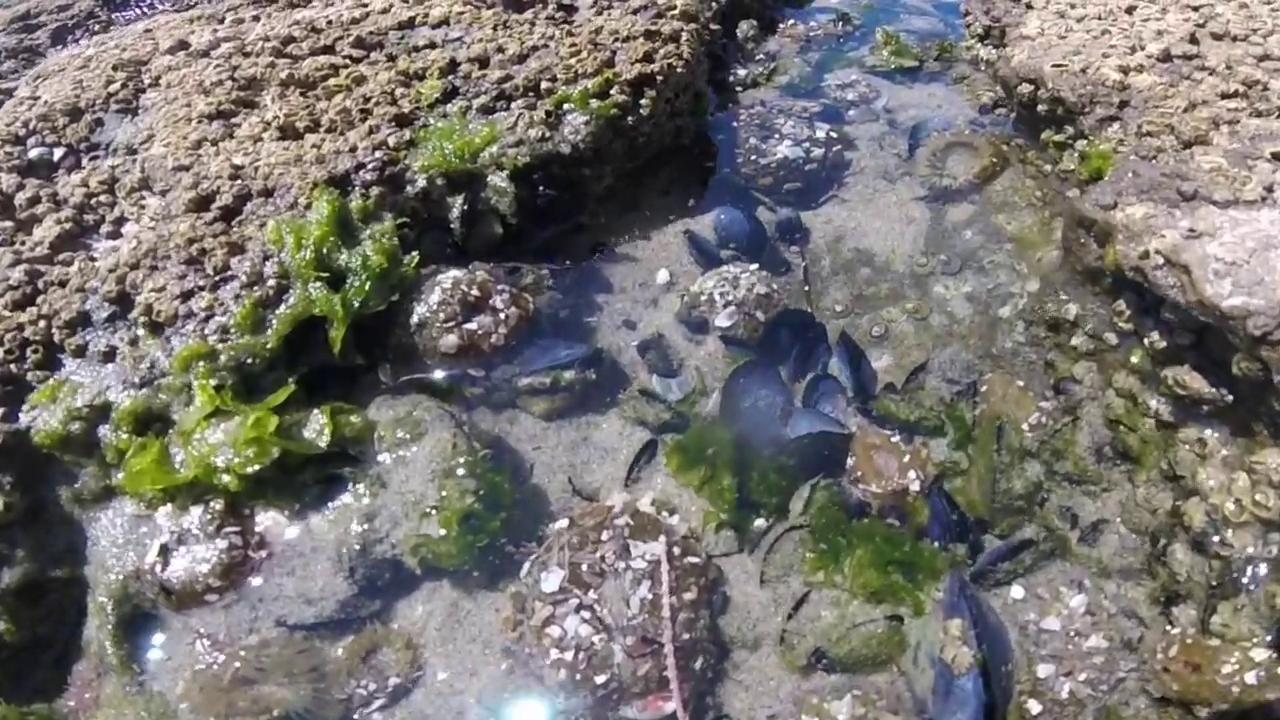 Have you ever visited the tidepools before?
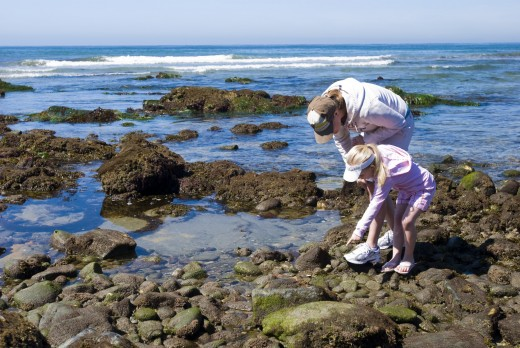 Sea Anemone
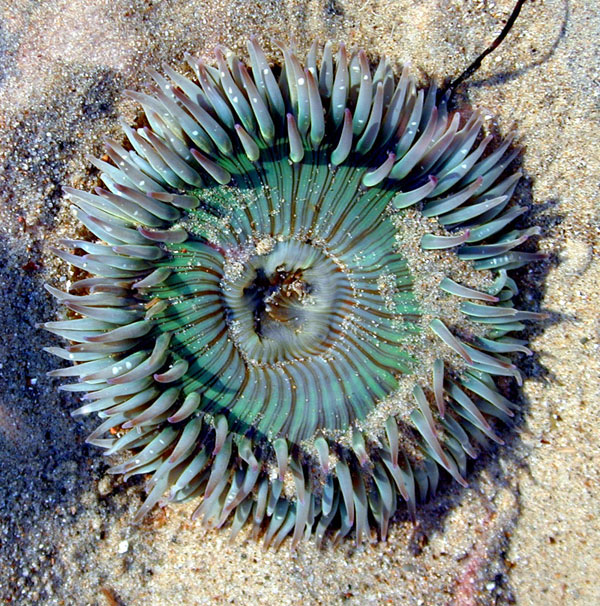 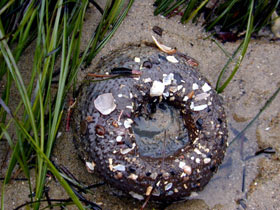 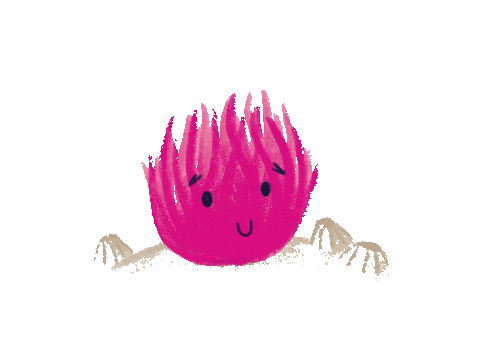 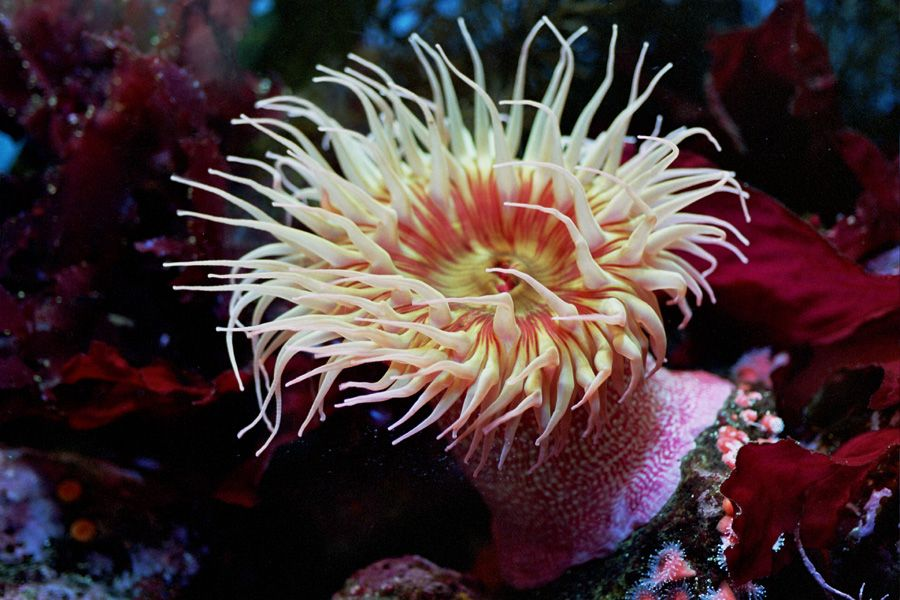 Let’s protect what we love!
Please Be a Respectful Tidepooler
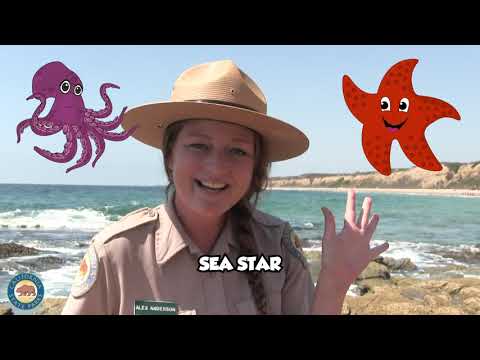 Sea Anemone Craft
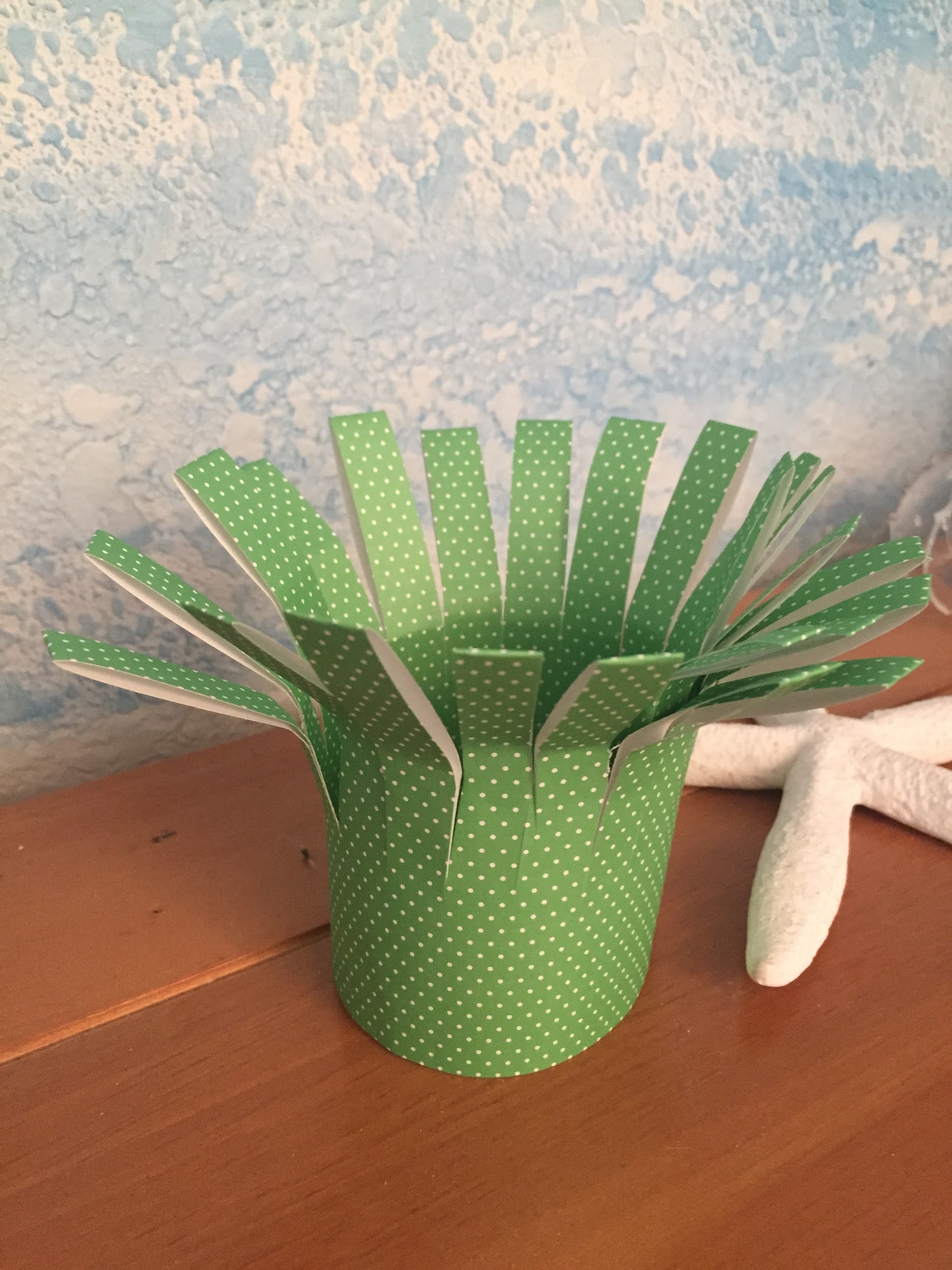 Materials:

-Colorful Paper
-Tape or Glue stick
-Scissors
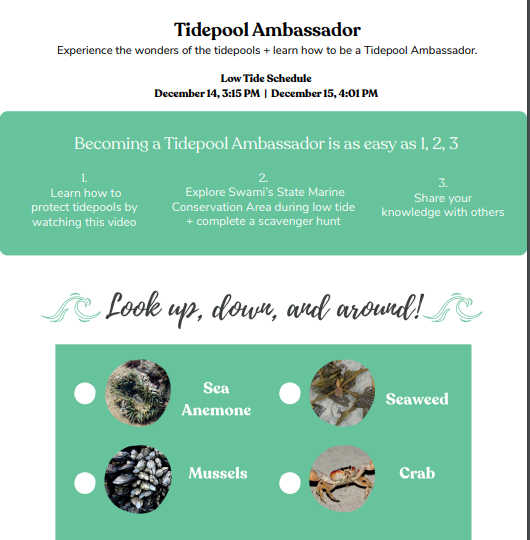 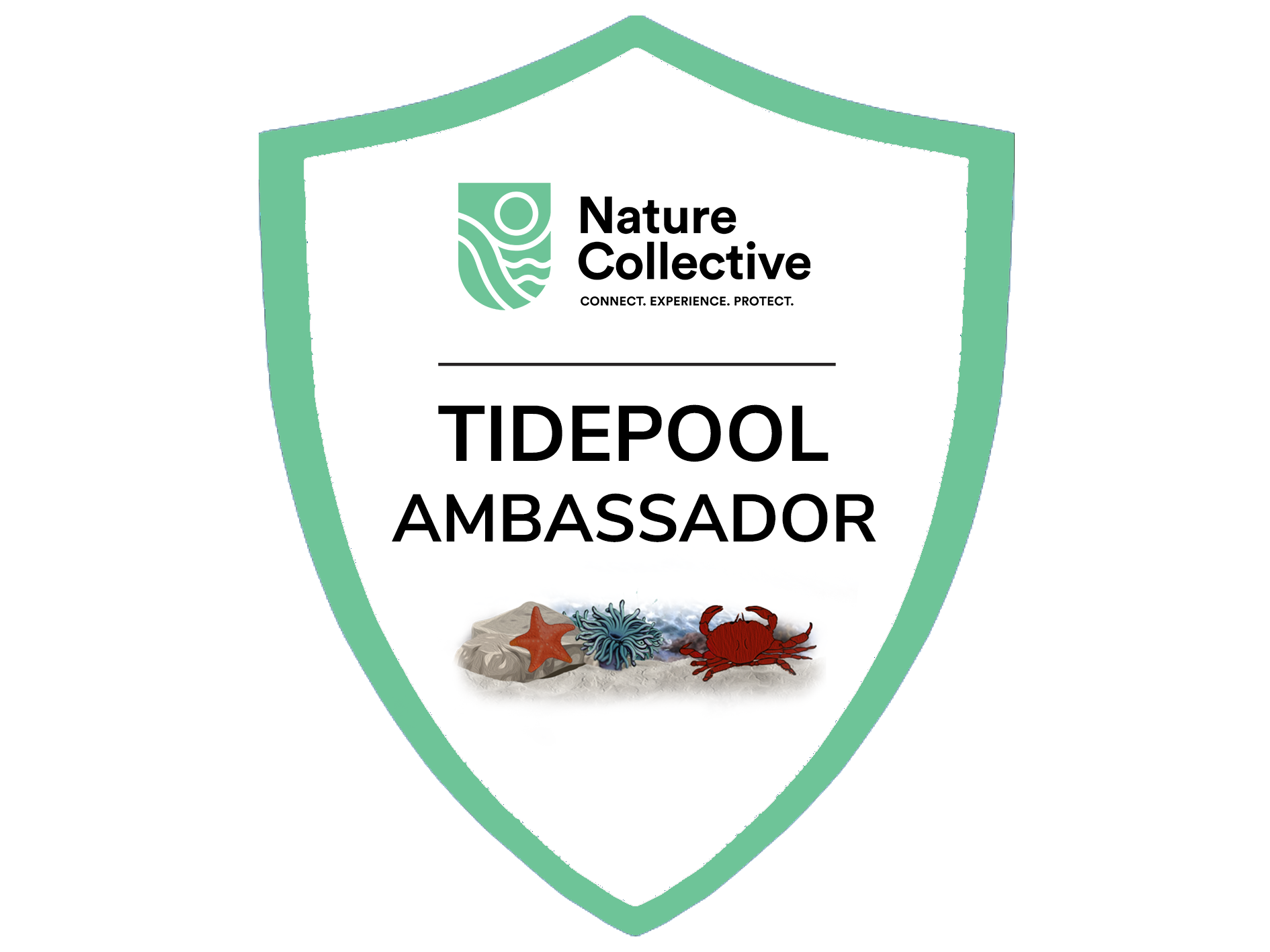 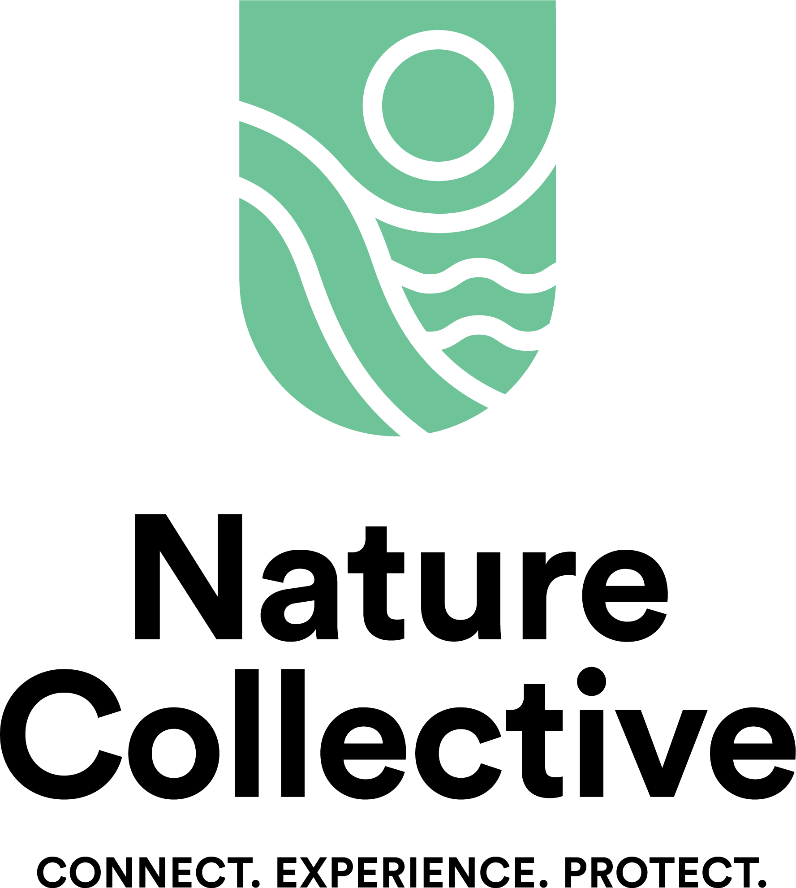